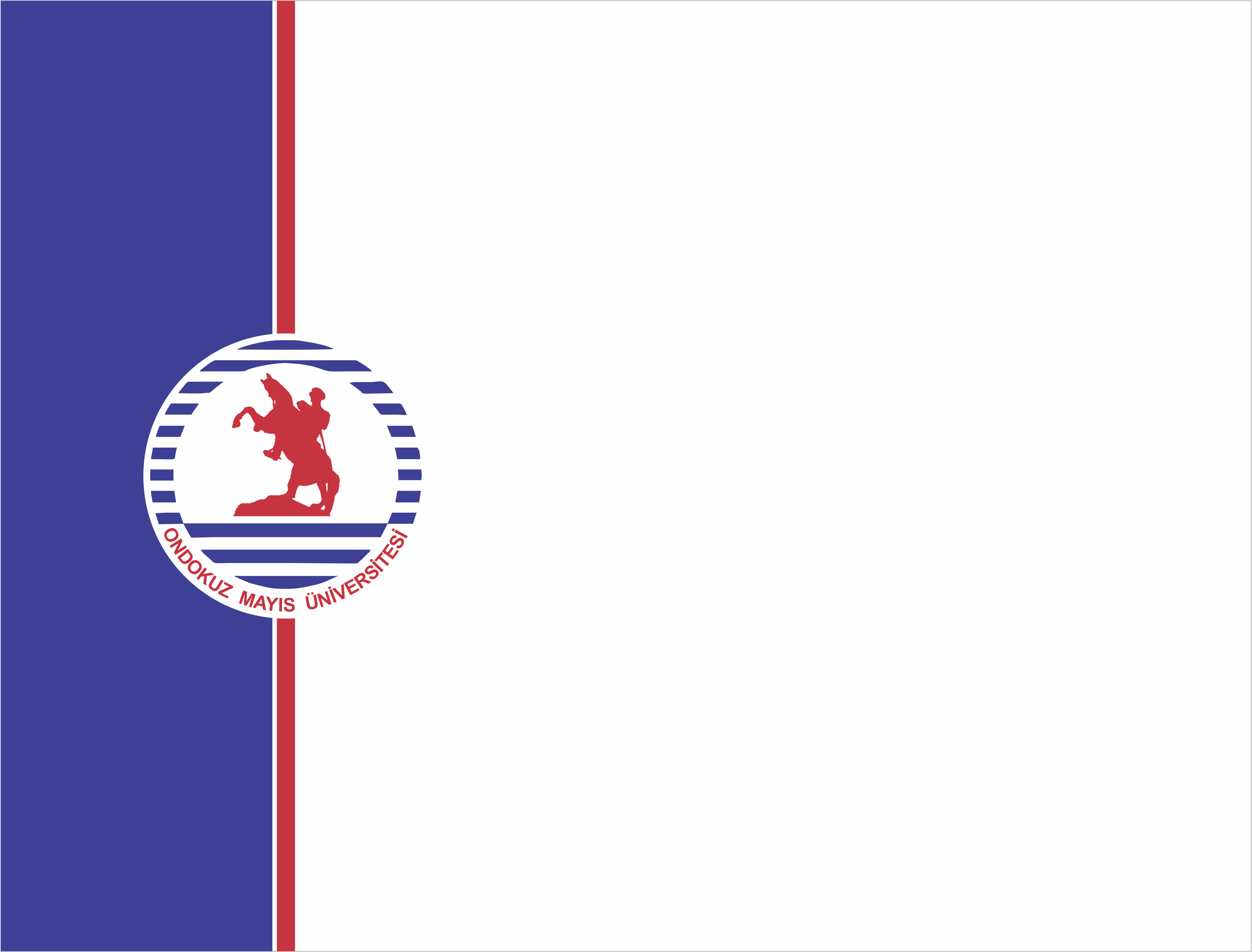 ONDOKUZ MAYIS ÜNİVERSİTESİ

 ÖĞRENCİ KALİTE KOMİSYONU TOPLANTISI
ETKİNLİK İZLEME VE KOORDİNASYON EKİBİ
DANIŞMANLAR
Dr. Öğr. Üyesi Burak AKYÜZ
Araş. Gör. Hakan ÖZTÜRK
Araş. Gör. Soner ÖZMEN
Araş. Gör. Kübra GÜLIRMAK
Ayyüce BAŞ
Berat OKUR
Rıdvan YILDIRIM
Kerime Birgül BİLGİÇ
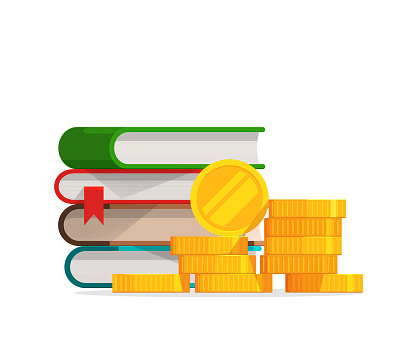 Nedir?
Eğitim ve Öğretim Uygulama Süreci’nin amacı; Eğitim-öğretimle ilgili tüm süreçlerin mevzuata uygun şekilde yürütülebilmesini sağlamaktır.

Eğitim ve Öğretim Hazırlık İşlemleri;
Program ve Ders İçeriklerinin Güncellenmesi
Ders Açma Taleplerinin Yapılması
Haftalık Ders İçeriklerinin Hazırlanması ve Duyurulması 
Ders Muafiyet ve İntibak İşlemlerinin Tamamlanması 
Bilgilendirme ve duyuru işlemlerinin yapılması
faaliyet adımlarını içermektedir.
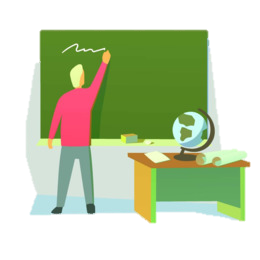 Nereden ulaşılır?
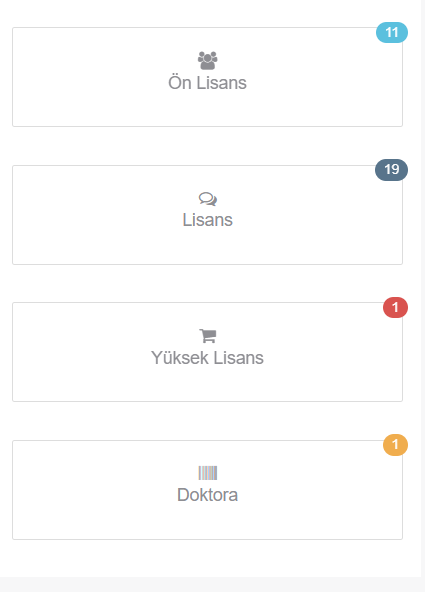 OMÜ Program Bilgi Paketi web sitesi üzerinden tüm program ve ders bilgilerine ulaşılabilmektedir.https://ebs.omu.edu.tr/
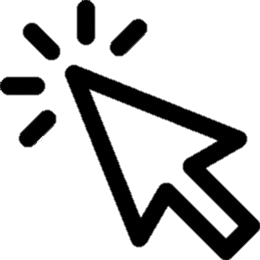 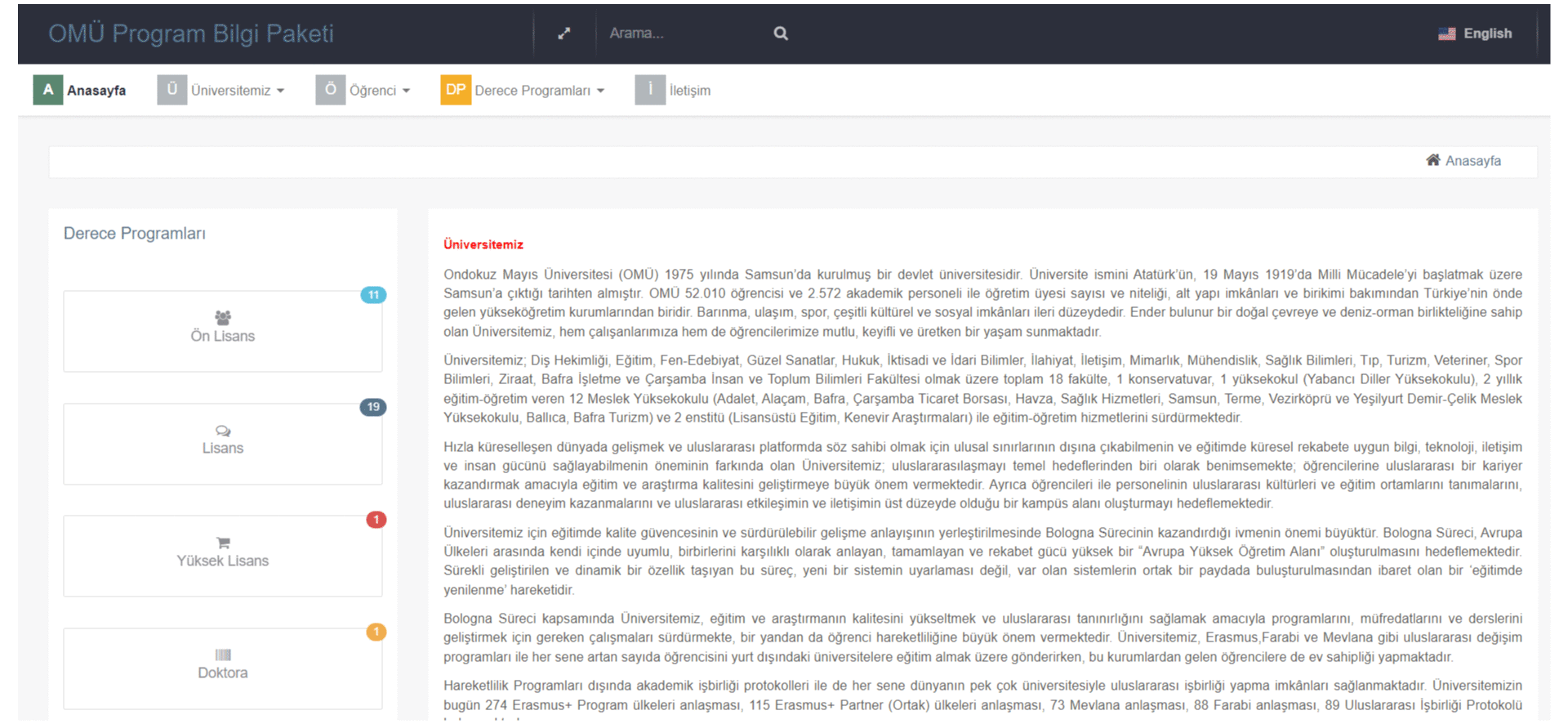 Program/Ders Güncellemeleri
Program/Ders içeriklerinin güncellenmesi her yıl eğitim öğretim dönemi başlamadan evvel görevli birimlerce hazırlanır. 
Program ve ders paketleri bu güncellemeler uyarınca düzenlenir. 
Öğrenciler güncellenmiş ders paketlerine kayıtlanırlar. 

Bu güncellemeler ile derslerin;
Amacı/ içeriği/ önkoşulları
Değerlendirme kriterleri
İş yükü verisi
Haftalık ders içeriği
Öğrenme çıktıları
Program çıktıları belirlenir.
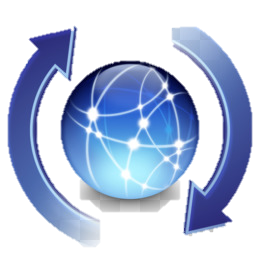 EBS
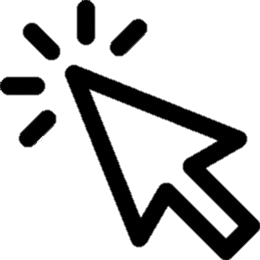 Öğrenci katkısı
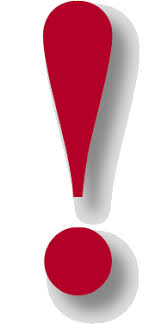 Anketler bu süreçlerde kritik öneme sahiptir. 

Dönem içerisinde yapılan anketler değerlendirilerek öğrencilerin bu süreçlere katılımı sağlanmaktadır. 

Anket sonuçları irdelenerek program/ders güncellemelerinde dikkate alınmaktadır.
https://kalite.omu.edu.tr/
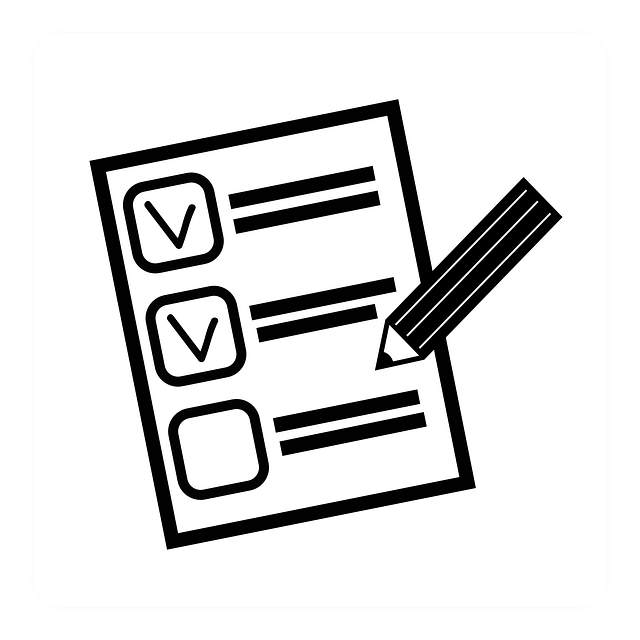 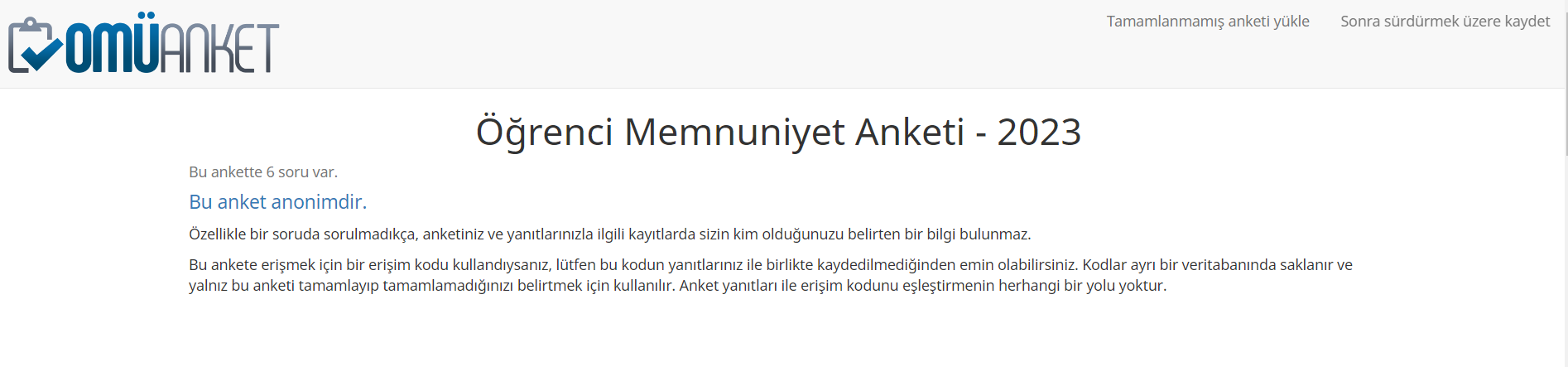 https://survey.omu.edu.tr/index.php/335463?lang=tr
Katılımınız için teşekkür ederiz.